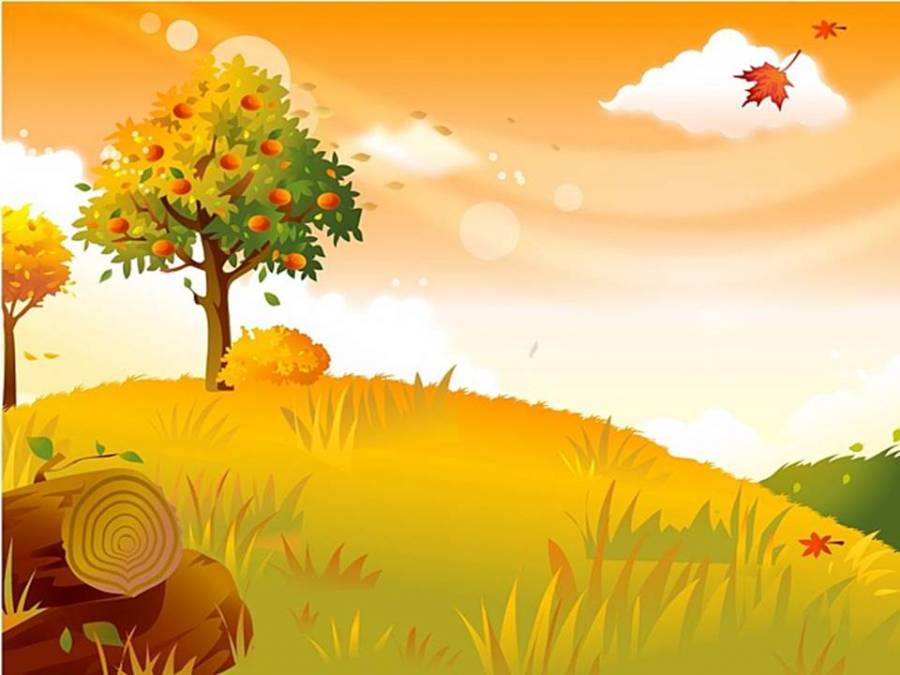 зайка спешил поменять свою шубку
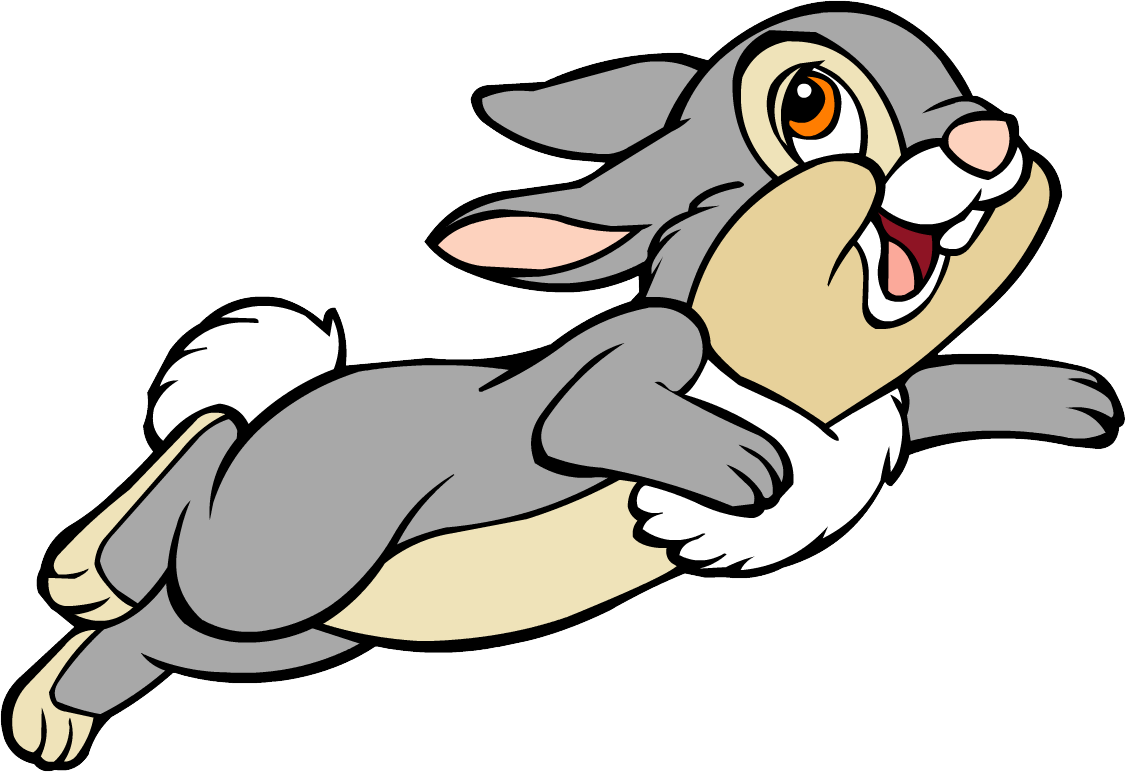 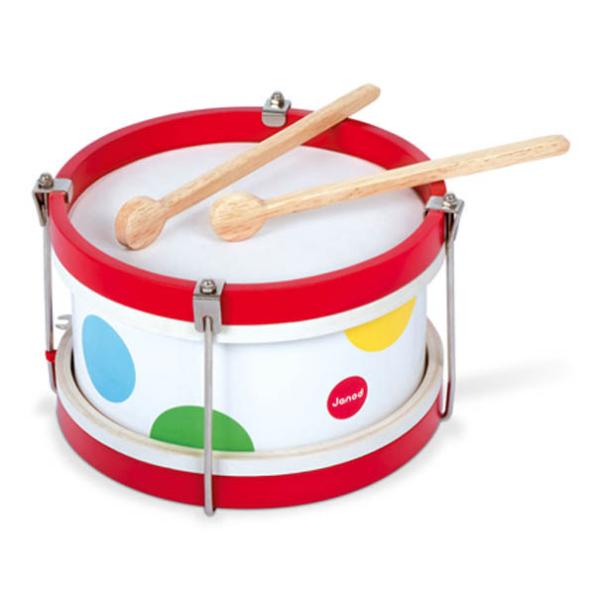 Птицы запели в последний раз перед тем, как улететь на юг
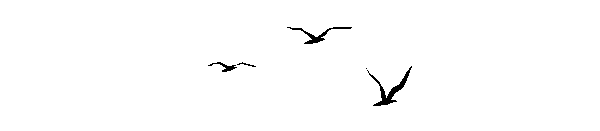 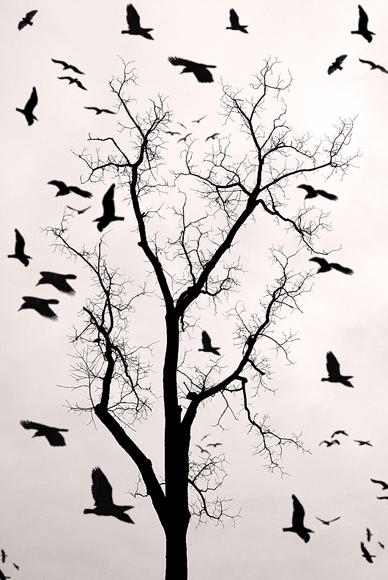 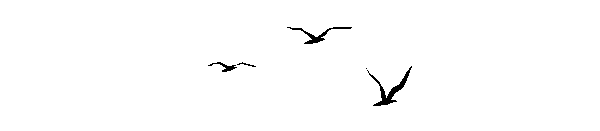 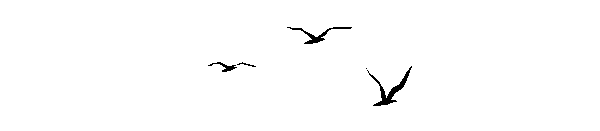 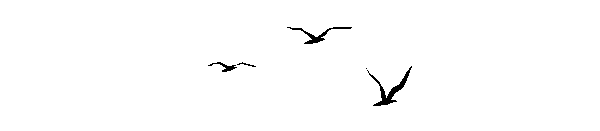 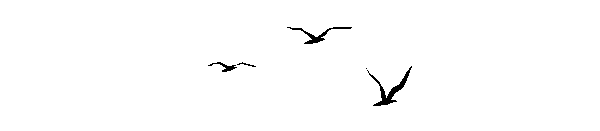 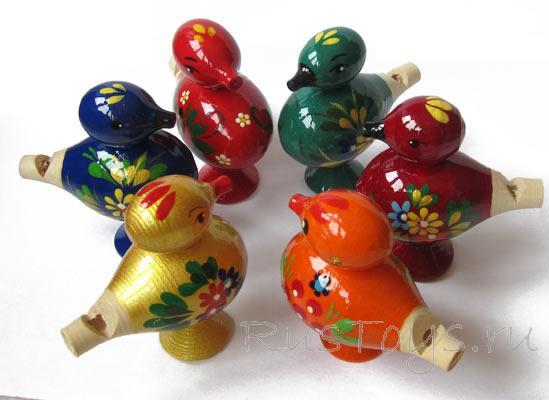 Днем все собрались на полянке: и солнышко, и деревья, и листья, и ветер
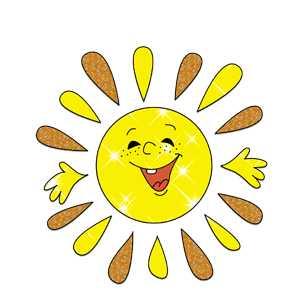 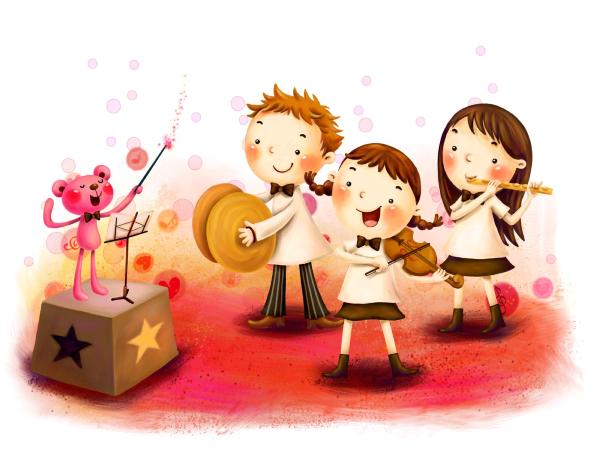 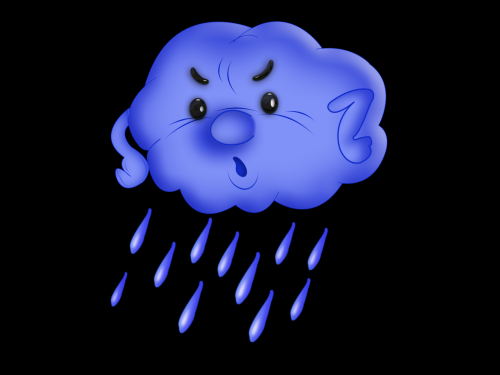 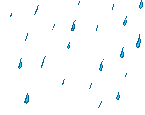 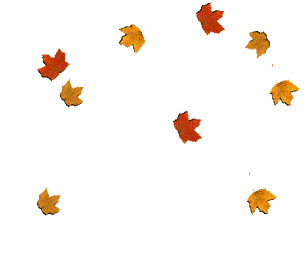 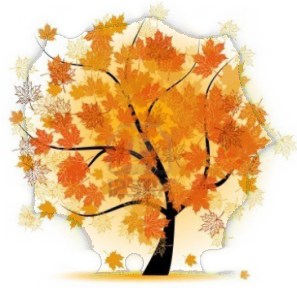 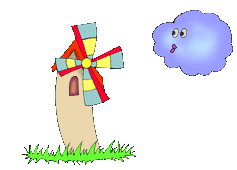 Но вот наступил вечер и все вокруг умолкло. Стало тихо-тихо.
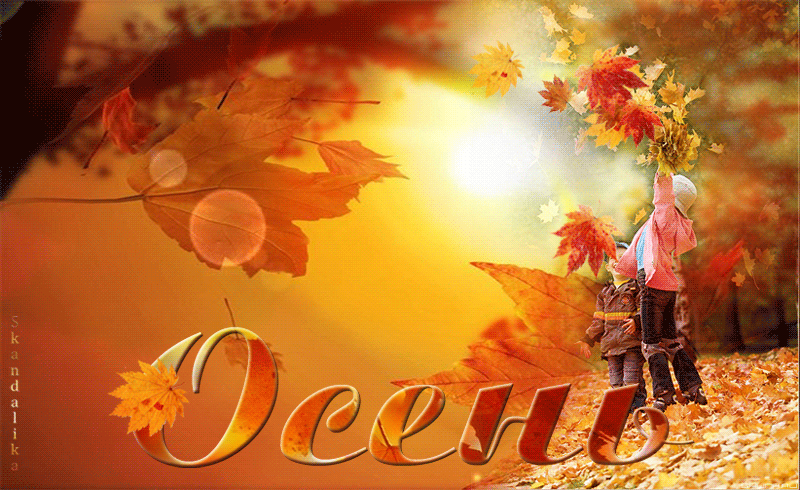 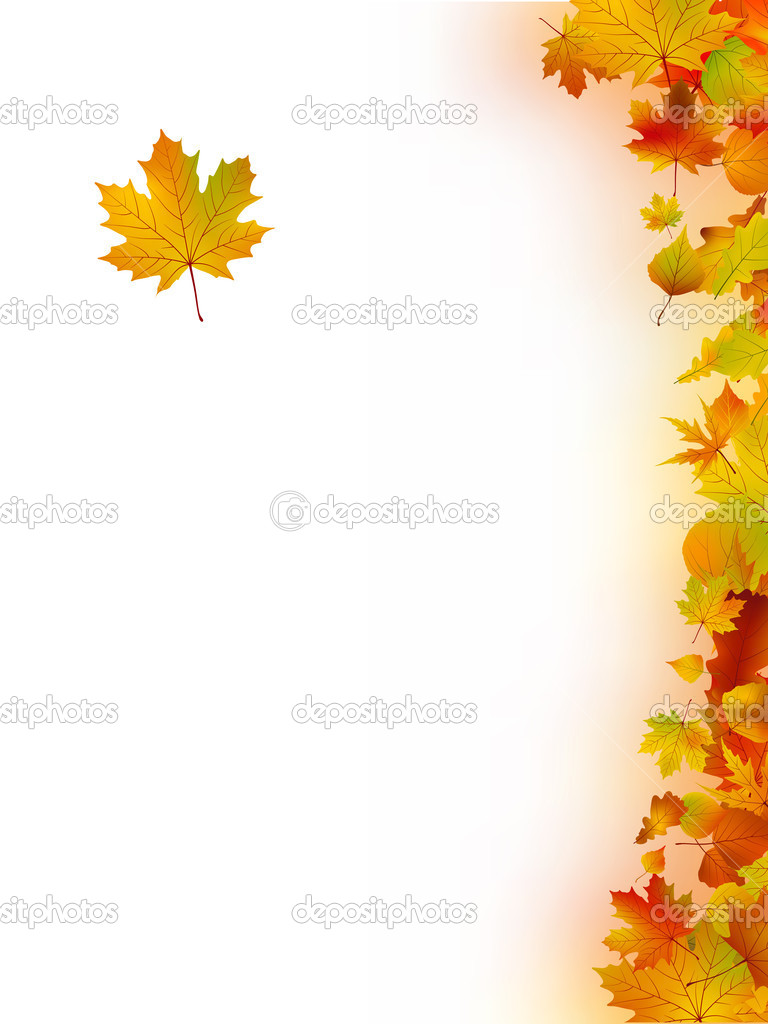 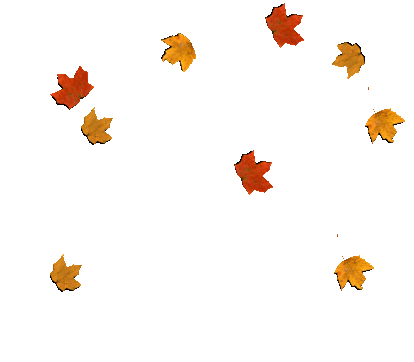 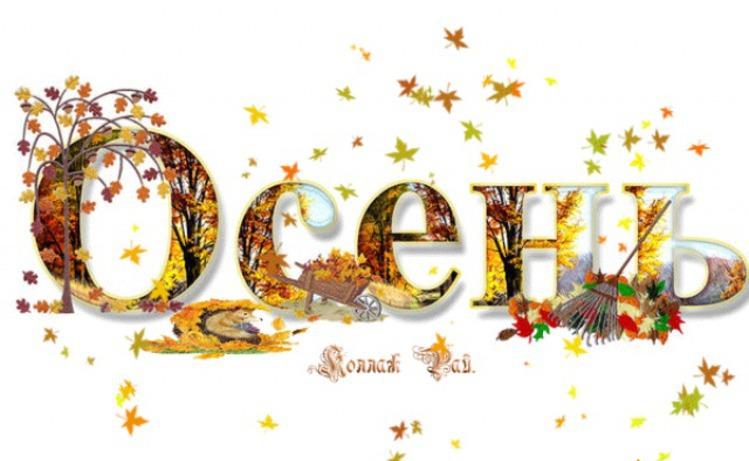 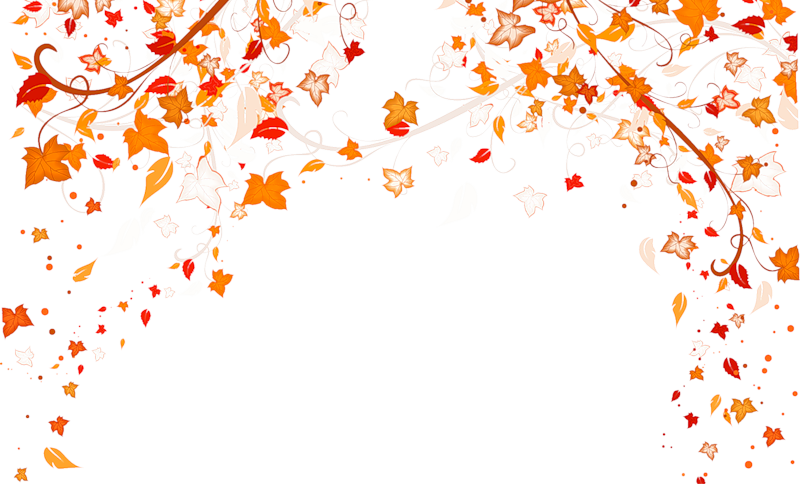